MENTA
CLICK
TO VIEW
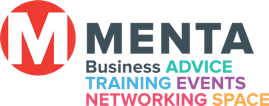 Company Name
MENTA
Date of Interview
30/06/2021 via Zoom
Contact Person
Alex Till Chief Executive
Email
heretohelp@menta.org.uk
MENTA work with SMEs across Norfolk and Rated as one of the top three business training providers in the UK, we are proud to super-serve Norfolk and Suffolk and have one-stop-shop business hubs in Bury St. Edmunds, Brandon, Haverhill and North Norfolk. MENTA also offers business unit space, co-working and meeting spaces in some of these locations Suffolk, with help, support, advice and training having helped more than 50,000 entrepreneurs launch, run, and grow thriving and profitable businesses across East Anglia. 


The business adapts to what clients say they want from business support, when lockdown hit, we moved quickly and positioned our training and advice online, delivering hundreds of sessions and support within a few weeks. MENTA also offer space for business from freelancer to business team there are many workspace options with sites in Haverhill, Brandon as well as Bury St Edmunds.
1
ORGANISATION PROFILE
HOW MANY STAFF IS DIRECTLY EMPLOYED BY THE ORGANISATION?
IN ADDITION TO STAFF  PRE COVID, HOW MANY PEOPLE ACCESS THE BUILDING  ? (eg tenants, students, members of the public etc)
100
MORE THAN                       PEOPLE DAILY
4 EMPLOYEES
HOW LONG HAS THE ORGANISATION BEEN DRIVING A GREEN REVOLUTION/ INTRODUCED SDG POLICY’S   OR ACTIONS?
WITHIN  LAST 10 YEARS
WHAT SECTOR/S IS THE ORGANISATION ACTIVE IN?
HOW WOULD YOU DESCRIBE YOUR MAIN STAKEHOLDERS OR OCCUPANTS?
Local Enterprise
Public Body/ /SMEs
GOOD PRACTICES
WHAT IS YOUR  VISION AND STRATEGY  RELATED TO SUSTAINABLE DEVELOPMENT/CLIMATE ACTIONS?
MENTA benefits from having a board of non-executive members who advise the CEO and his team. They bring insight from exemplary business experience, helping us to develop our work, products and services to support the wider business community. The support MENTA receives from our patrons aids us in delivering the services the SME communities of East Anglia tell us they want. We work with EDF energy, Britain’s biggest generator of zero carbon electricity EDF are also at the very heart of the wider business community, their work across the UK, has them supporting and working with partners in SME communities. 

We reviewed where we are spending in more areas than what we need too. MENTA flooked at the Energy Protection Certificate to improve their own buildings to make more sustainable and to avoid increasing the service charges for tenants. We have closely looked at how to save when it comes to energy and resource efficiency to improve our overall systems and day to day implementation.
2
GOOD PRACTICES
WHAT ACTIONS DID YOU TAKE?
To be cost effective we spoke to local authorities to ask did they want to rent roofs of buildings own and pay to put solar panels on them and they now they take a percentage of money that is put into the grid. 

Looking at other opportunities to make the business money and become greener we installed electric points for charging electric vehicle to support green initiatives. Customers are charged and then these profits are reinvested to help support the business.

We changed to LED lighting and also discussed with tenants how they can improve their own working space, for example we can help get them an energy certificate. 

We have a 1 to 5 year business plan, profit is not what you make it is what you save. Looking at saving funds in premises reducing paper, photocopying etc.

We are constantly looking at energy suppliers, looking at the tariffs, is there any other ways to reduce these costs and become more savvy. We also want to implement closer to home working, to reduce travel.
WHICH PARTNERS AND STAKEHOLDERS  WERE INVOLVED?
Stakeholders have helped to look at where we can get funding from. Local Authorities have helped with how access grants. We also felt it is important to get support from tenants to kept up to date if there is changes and discuss the impact it has on them.  We also work closely with Board of Directors with monthly meetings.
DID YOU RECEIVE ANY KIND OF TRAINING OR SUPPORT REGARDING YOUR ACTIONS?
Local authorities are very helpful to stay up to date and to have a good insight to what we can access and if MENTA are not eligible for access we can give out the information to clients. It is important to get support for the impact on the business.
WHICH RESULTS DID YOU ACHIEVE ALREADY?
We believe people get benefit when it adds value to their lives, when there is personal or business benefit.  Looking at our change in attitude over the past few years our costs have been driven down, for example with our solar panels. We want to use savings to redevelop the premises or towards helping local small businesses.
WHAT ARE YOUR FUTURE PLANS AND NEXT STEPS?
The future plans is in a position that we have reduced the amount of carbon we are creating. With the older built buildings they are not very energy efficient so we have a responsibility to improve them over the next few years.
3
RECOMMENDATIONS
WHAT ARE YOUR MOST IMPORTANT TIPS & ADVICE TO GIVE TO OTHER ORGANISATIONS TO IMPLEMENT SDG WITHIN THEIR BUSINESS?
WHAT KIND OF HELP AND TOOLS DO YOU NEED TO REALISE YOUR FUTURE GOALS?
Having access to simple knowledge and information about how to have an impact 
Looking at how this can then be supported through grants or specialist advice
Looking at timescales and how plans can be complete  
The ability to see what can be implemented in the space you have. 
Rewards system for energy efficiencies similar to Vitality health insurance
Take little steps often
Don’t be scared of the process
Have a good understanding. 
Trust the process
WHAT SUSTAINABLE GOALS WOULD YOU LIKE TO IMPLEMENT IN THE FUTURE?
01
Sustainable Infrastructure/Buildings – SDG11 Sustainable cities and Communities and SDG13 Climate action:
Next 6 to 12 months
Energy and Resource Efficiency – SDG 7 Affordable and clean energy and SDG12 Responsible consumption and production:
02
Ongoing
Sustainable Eco-systems and Collective Action – SDG4 Quality Education, SDG12 Responsible consumption and production and SDG17 Partnership for the Goals:
03
Next 6 to 12 months
Digital Technology for Sustainable Enterprise Centres – SDG8 Decent work and Economic Growth and SDG13 Climate action:
04
Next 6 to 12 months
05
Sustainable Futures for Enterprise Centres – SDG 9 -Industrial innovation & infrastructure and SDG17 Partnership for the Goals:
Next 6 to 12 months